INTELLIGENCE ARTIFICIELLE & RECHERCHE ACADÉMIQUE
Limites et mésinformation
Stéphane Ranalli – Service TIC
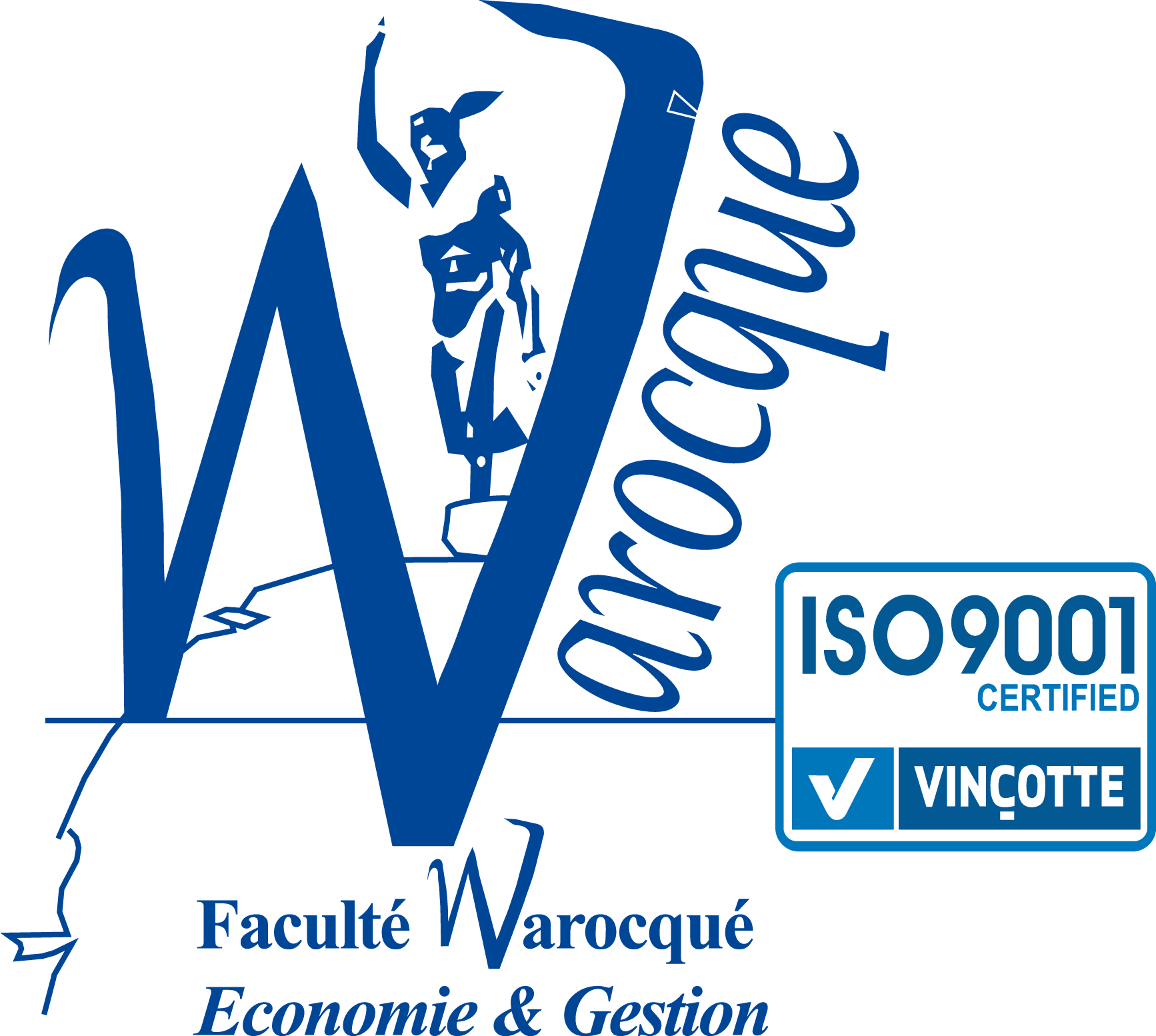 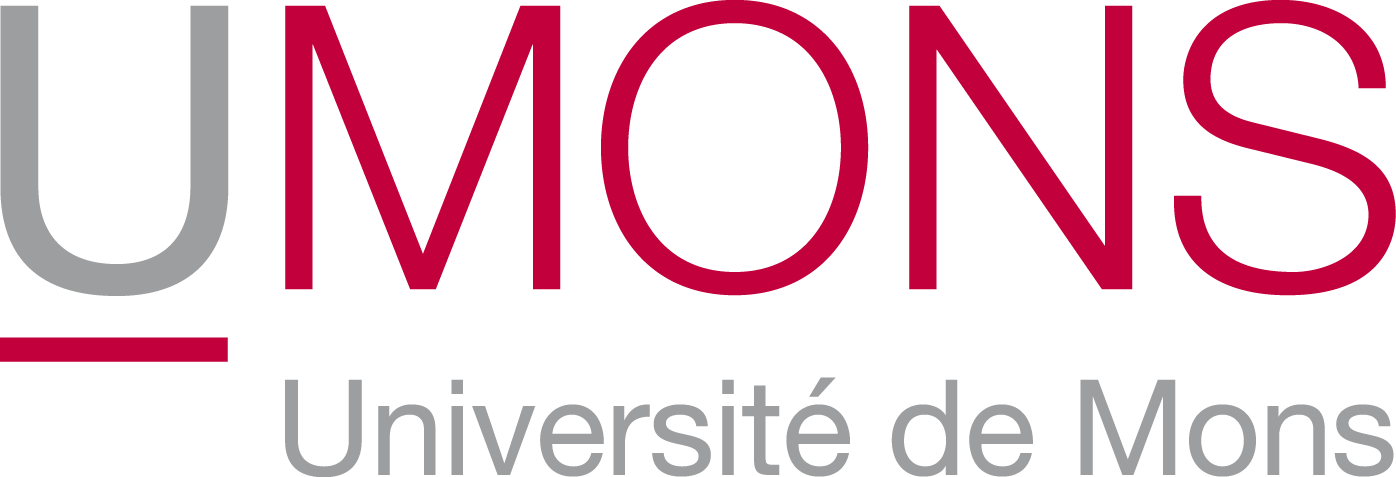 INTRODUCTION
Les agents conversationnels génératifs (ChatGPT, Gemini, DeepSeek, Le Chat, …) sont munis de réelles capacités d’exploration.

 ”Gatekeeper algorithmique” (Potnis et al., 2025) capable de filtrer l’information

Qualité de leurs réponses dépend de la qualité des données d’entraînement.
En quoi les agents conversationnels génératifs peuvent-ils mener à la mésinformation scientifique ?
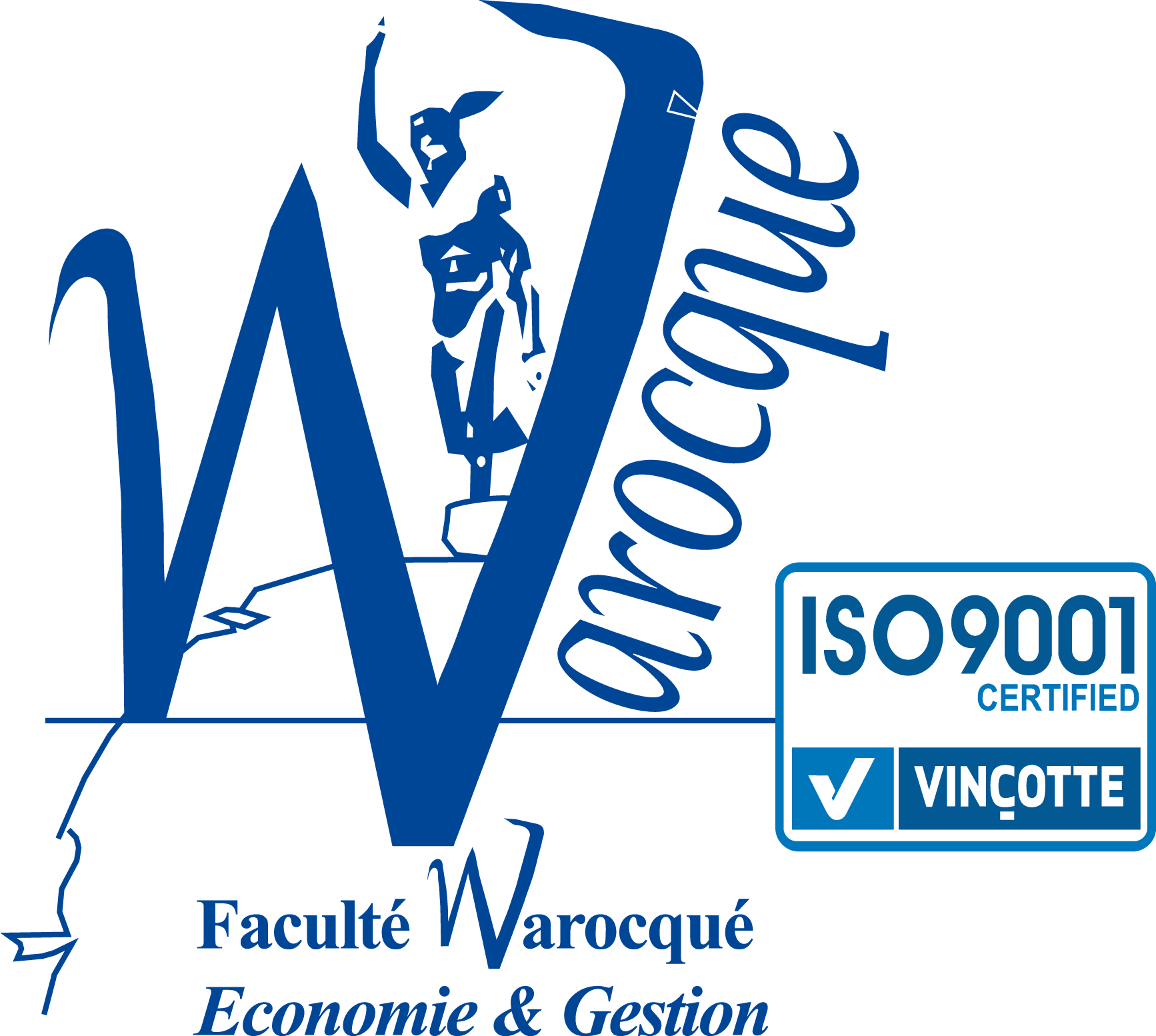 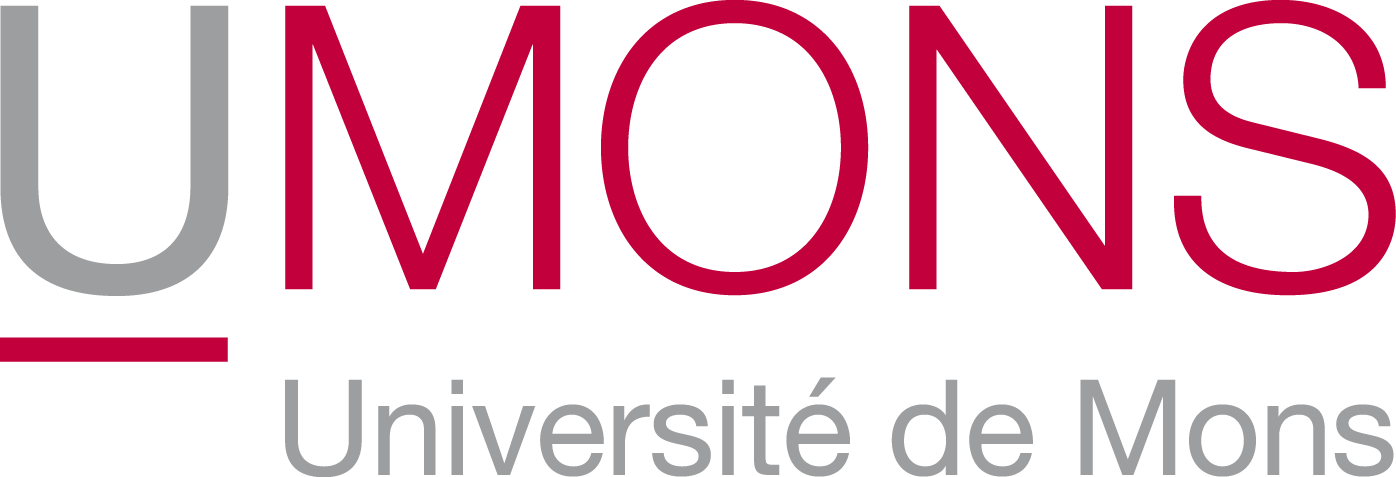 Surreprésentation des revues prédatrices, préprints (à moindre mesure)
CHAINE PRODUCTION IAG
Revues prédatrices
Risques
Reproduction de biais
Hallucination
Préprints
Dataset
entraînement
Agents conversationnels
Contenu généré
LLM
Éditeurs scientifiques
achats et/ou scraping
Rédaction de prompts comprenant des biais
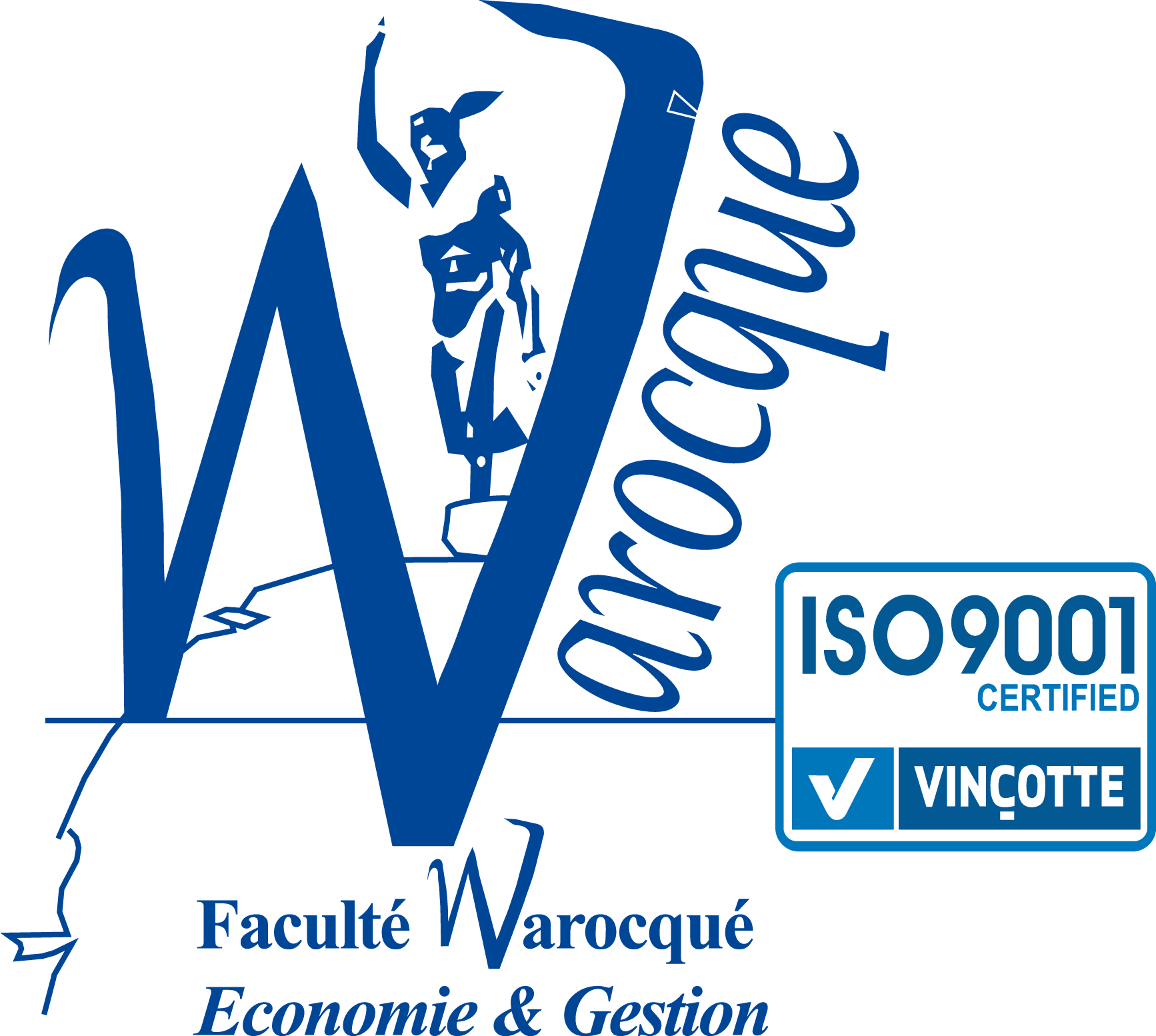 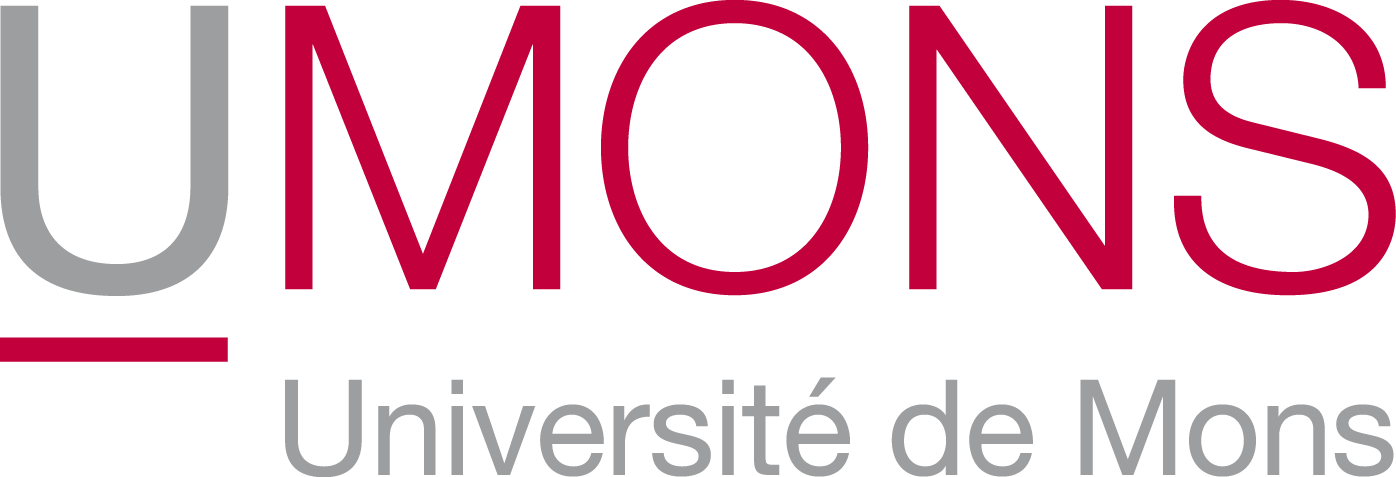 HOMOGÉNÉITÉ DES SOURCES ?
Analyse de l’impact des restrictions d’accès à l’information scientifique sur la qualité des données d’entraînement des LLM (Viseur, 2025).

Objectif : Évaluer si les éditeurs scientifiques bloquent l’accès des robots d’IAG (ex. GPTbot).

Méthodologie :- Échantillon : 1 153 revues prédatrices (Beall’s List) – 11 947 revues classées (Norwegian Register).- Analyse : Extraction et traitement de fichiers robots.txt (via scripts Python), calcul des taux de blocage et du biais global.
Principaux résultats :
1. GPTbot = le plus bloqué2. Grands éditeurs académiques = blocage massif
3. Revues prédatrices = peu de blocage4. Le blocage croît avec la qualité des revues
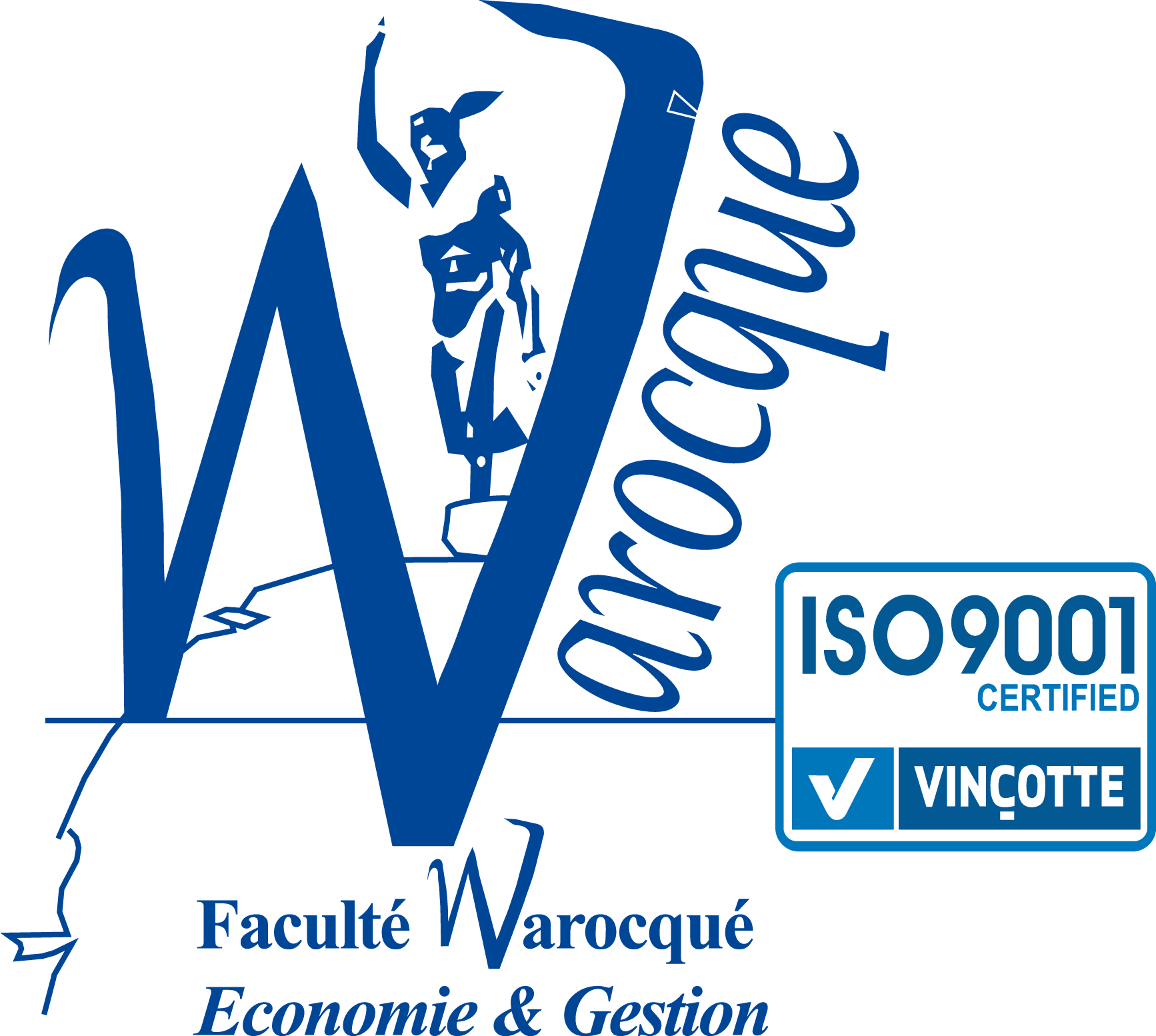 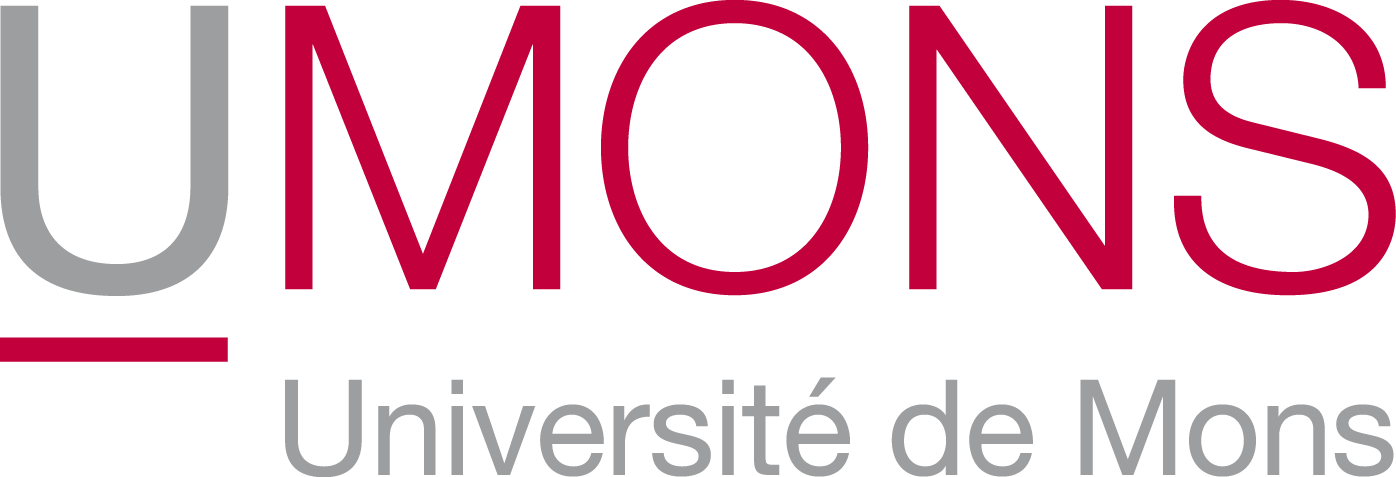 RISQUES ET BIAIS
Blocage des éditeurs scientifiques impacte la qualité des réponses générées :

Biais :
Biais de sélection de données (Navigli et Conia, 2023)
Biais de validation (Viseur, 2025)
Biais temporels (Navigli et Conia, 2023)
Typologie de biais de Ferrara (2023) : (biais démographiques, culturels, linguistiques, etc.)

Hallucination :“La production d’une réponse fausse, inventée ou trompeuse par un modèle d’IAG, alors qu’elle est présentée comme crédible ou factuelle”.

 Découle d’un dataset biaisé, non actuel, incomplet ou inexact (Hannigan et al., 2024).
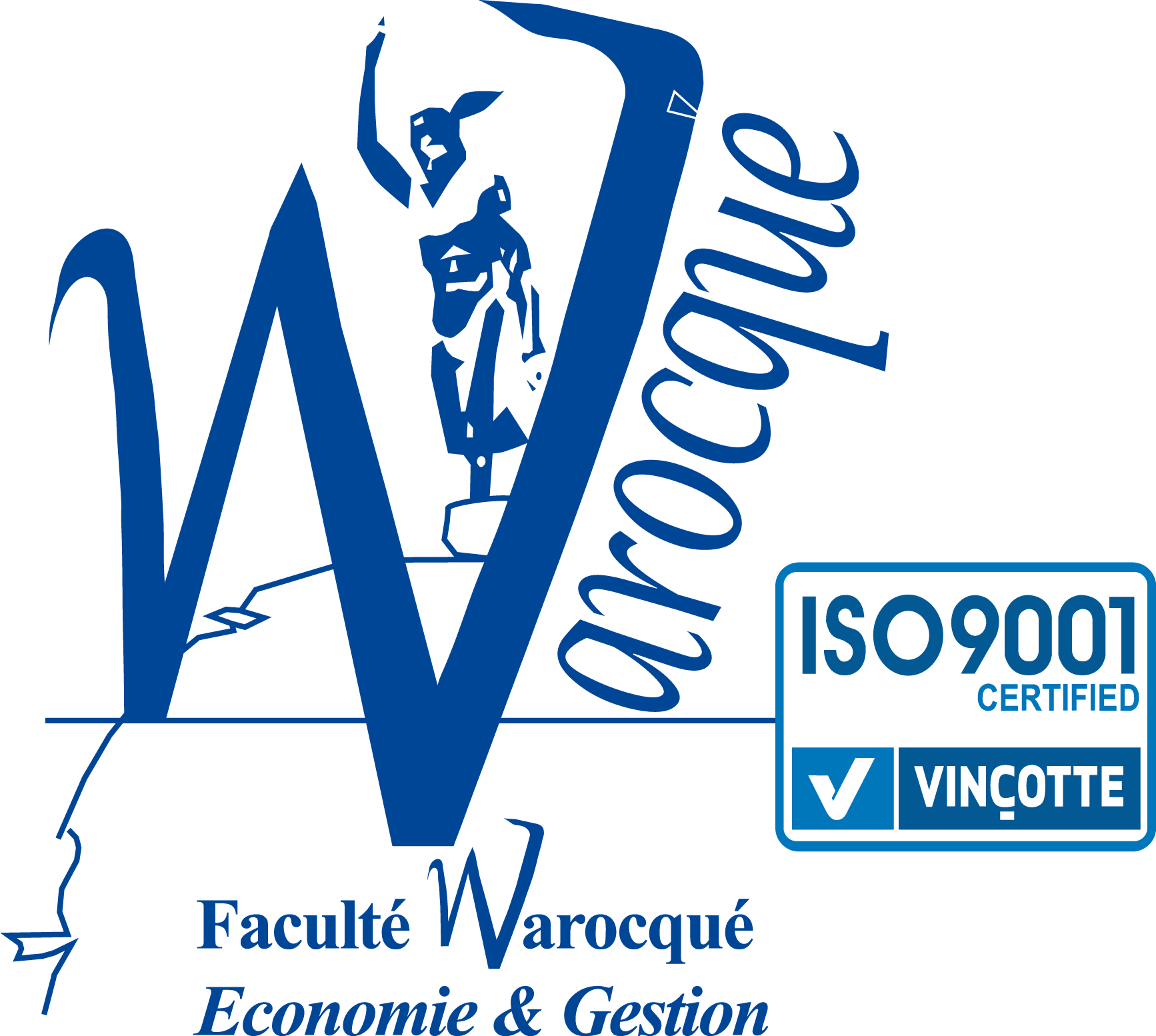 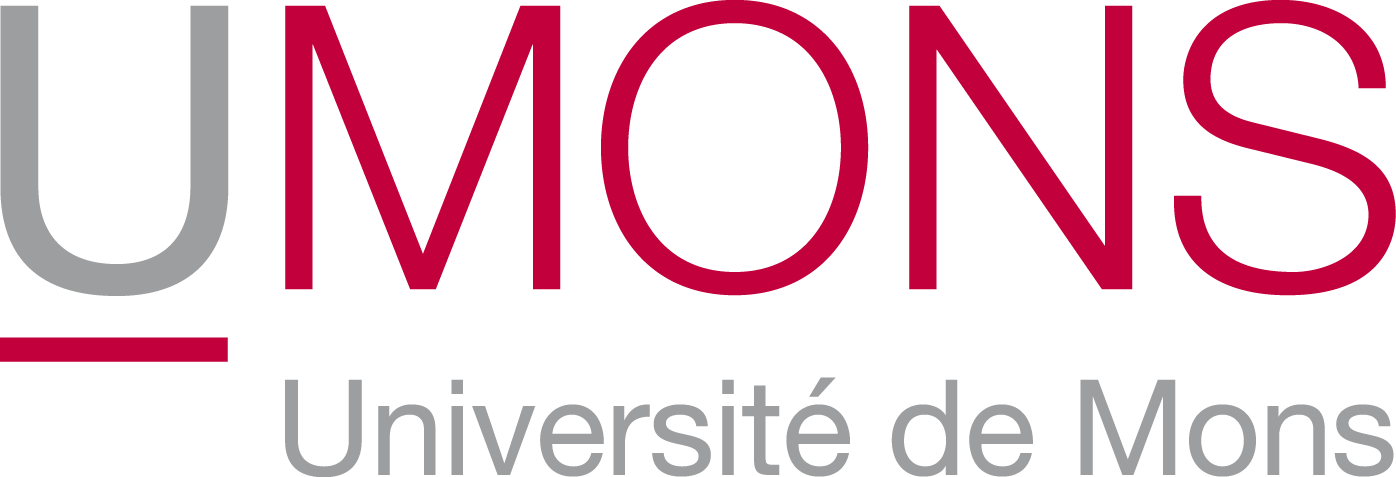 CONCLUSION
Pistes de recherches futures :

Nuancer les résultats en fonction des différentes disciplines scientifiques en utilisant des classements sectoriels de revues (ex. FNEGE – science de gestion).

Recalculer la mesure du biais global via une liste de revues prédatrices plus récente faisant davantage consensus (ex. predatoryjournals.org).

Points d’attention :

Urgence de développer des stratégies de rééquilibrage des datasets, en favorisant un accès contrôlé et éthique aux contenus validés par des pairs (éditeurs scientifiques).

Utilisation des agents conversationnels génératifs avec précaution et recul critique.
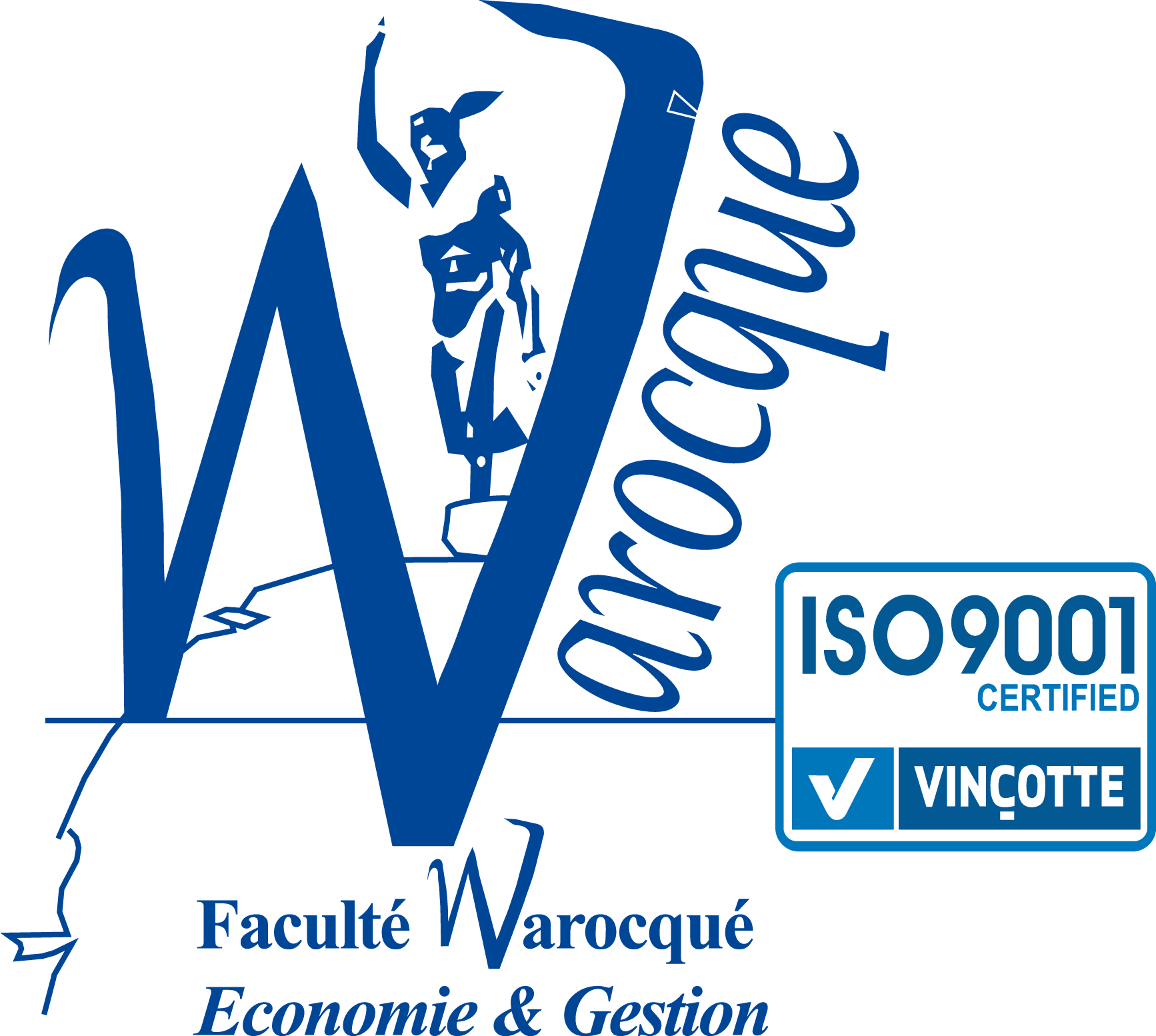 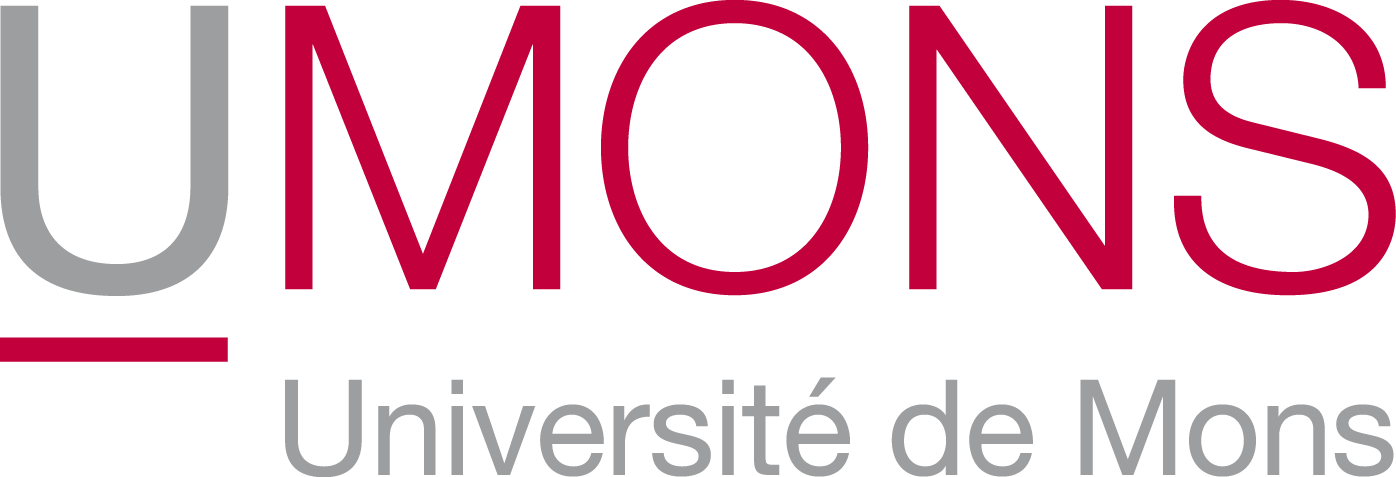 BIBLIOGRAPHIE
Ferrara, E. (2023). Should chatgpt be biased? Challenges and risks of bias in large langage models. arXiv preprint arXiv:2304.03738. https://doi.org/10.5210/fm.v28i11.13346.

Hannigan, T. R., McCarthy, I. P., & Spicer, A. (2024). Beware of botshit: How to manage the epistemic risks of generative chatbots. Business Horizons. https://doi.org/10.1016/j.bushor.2024.03.001. 

Navigli, R., Conia, S., & Ross, B. (2023). Biases in large language models: origins, inventory, and discussion. ACM Journal of Data and Information Quality, 15(2), 1-21. https://doi.org/10.1145/3597307.

Potnis, D., Tahamtan, I., & McDonald, L. (2025). Negative consequences of information gatekeeping through algorithmic technologies: An Annual Review of Information Science and Technology (ARIST) paper. Journal of the Association for Information Science and Technology. https://doi.org/10.1002/asi.24955.
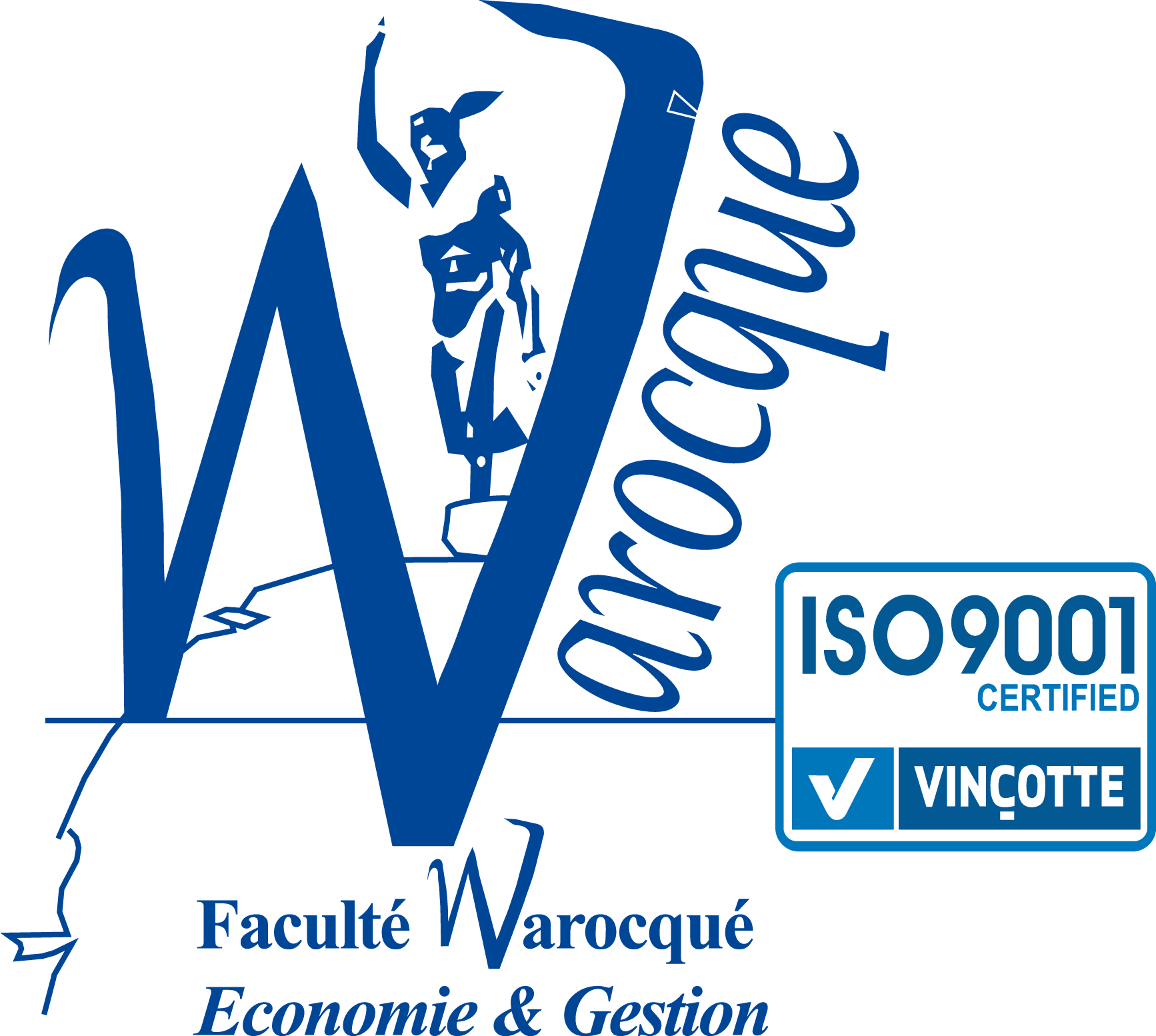 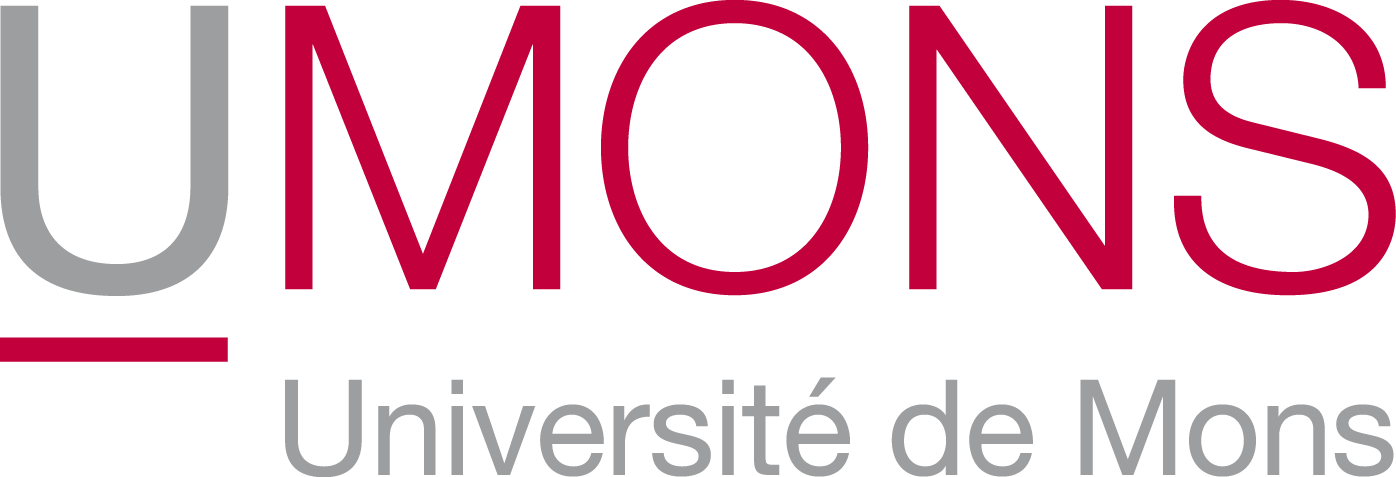